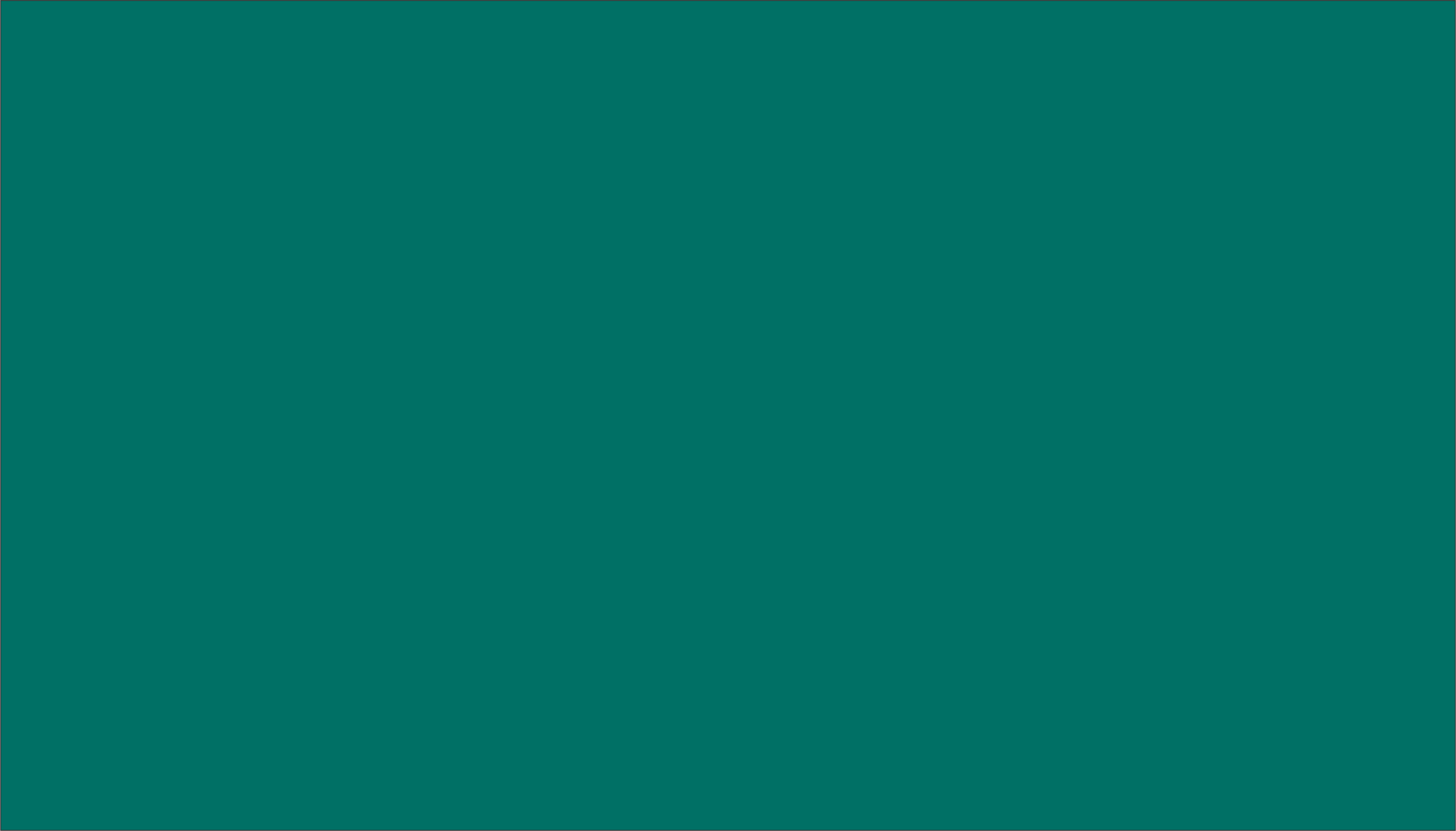 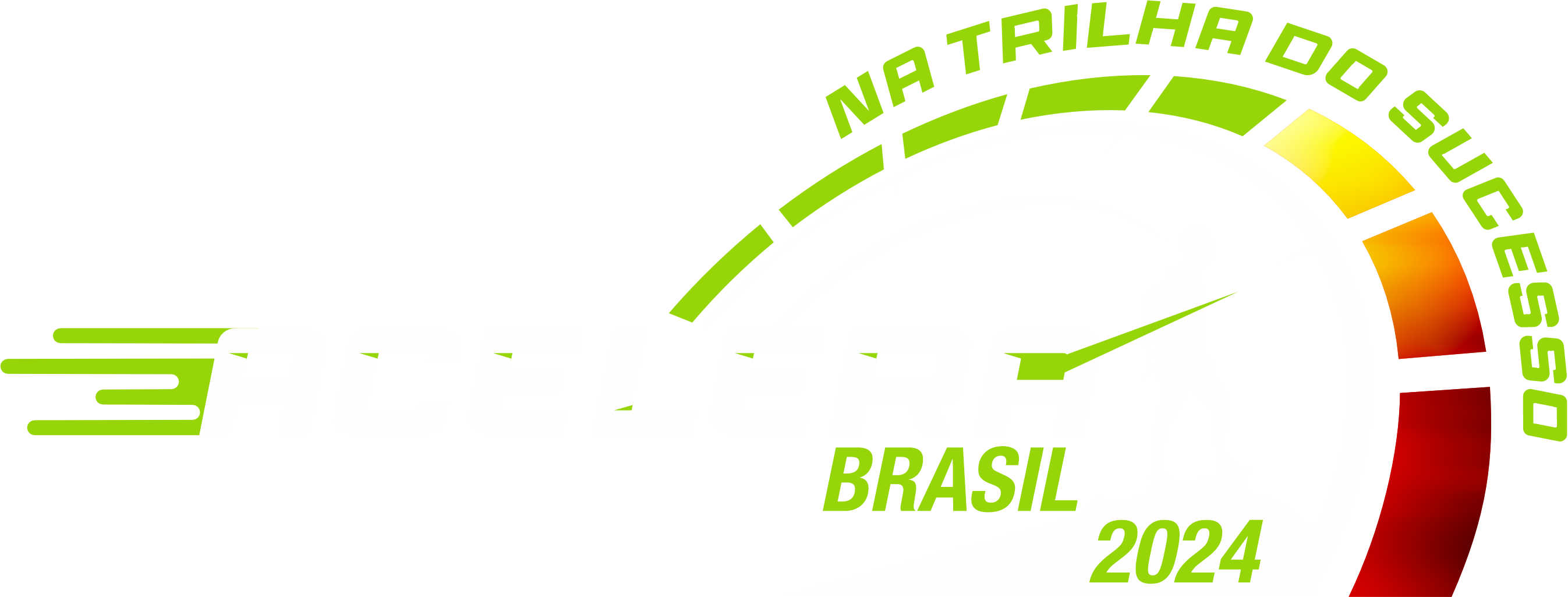 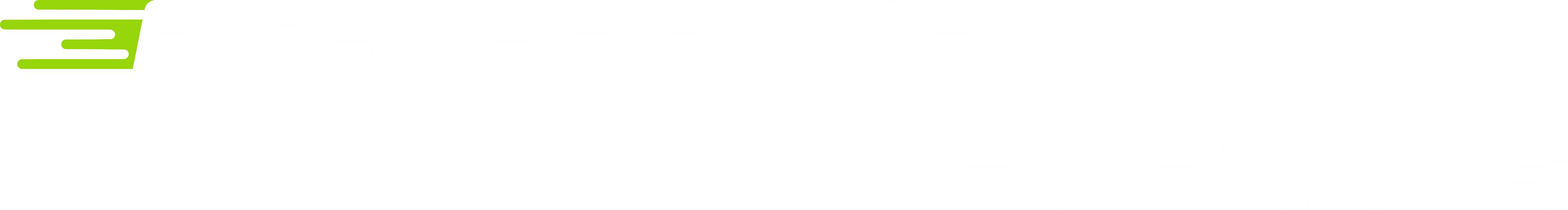 1
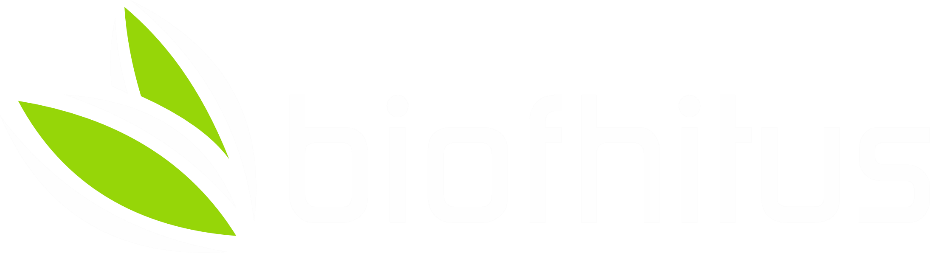 ,
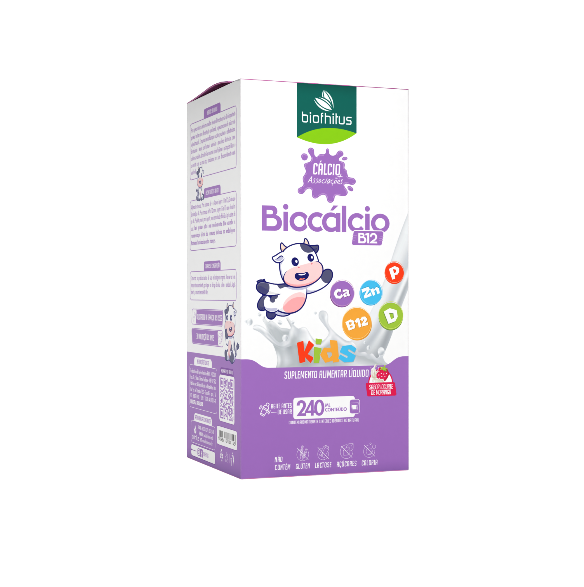 ACELERADOR DE VENDAS
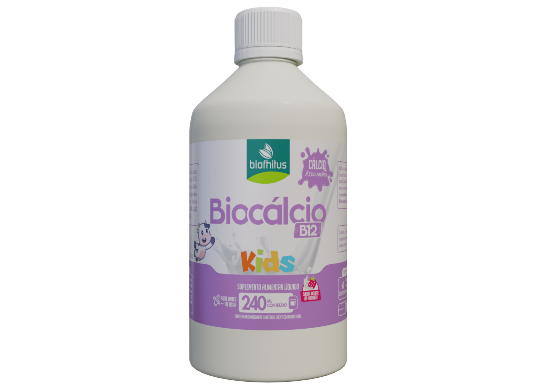 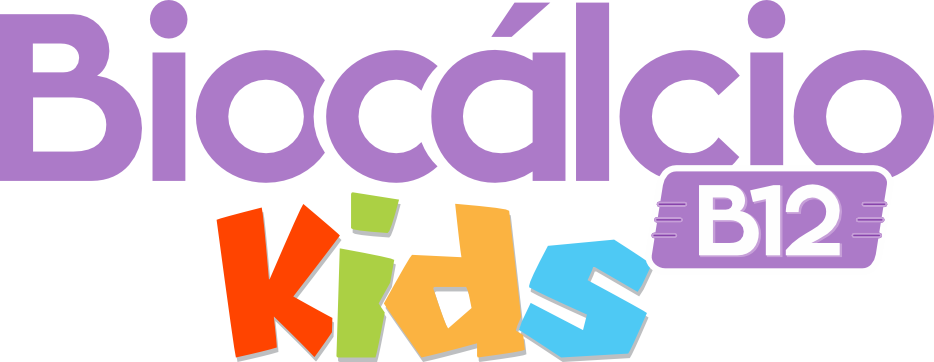 Você vende bem medicamentos para crianças como PREDSIN, NOVALGINA, ALIVIUM, ALLEGRA, TYLENOL,  AMOXILINA dentre outros NÃO É MESMO?
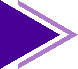 Quantas unidades você vende todos os meses de medicamentos direcionados para as crianças? São muitas unidades não é mesmo?
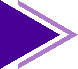 Você tem um produto  estratégico para as crianças sem contra indicação para aproveitar  toda esta demanda,  podendo deixar até R$ 20,00  por unidade vendida no seu caixa? SIM ou NÃO?
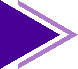 Auxilio no crescimento
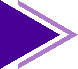 Conheça o 
Acelerador de Vendas
Biocálcio B12 kids
Fortalecimento ósseo infantil
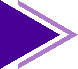 Desenvolvimento dentes fortes nas crianças
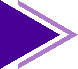 ,
ACELERADOR DE VENDAS
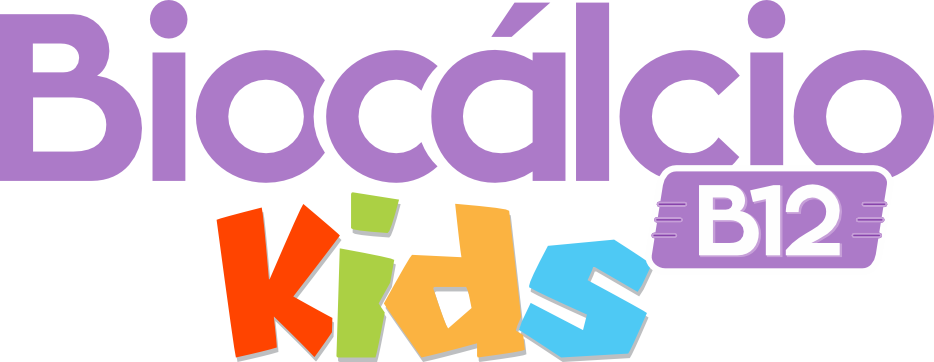 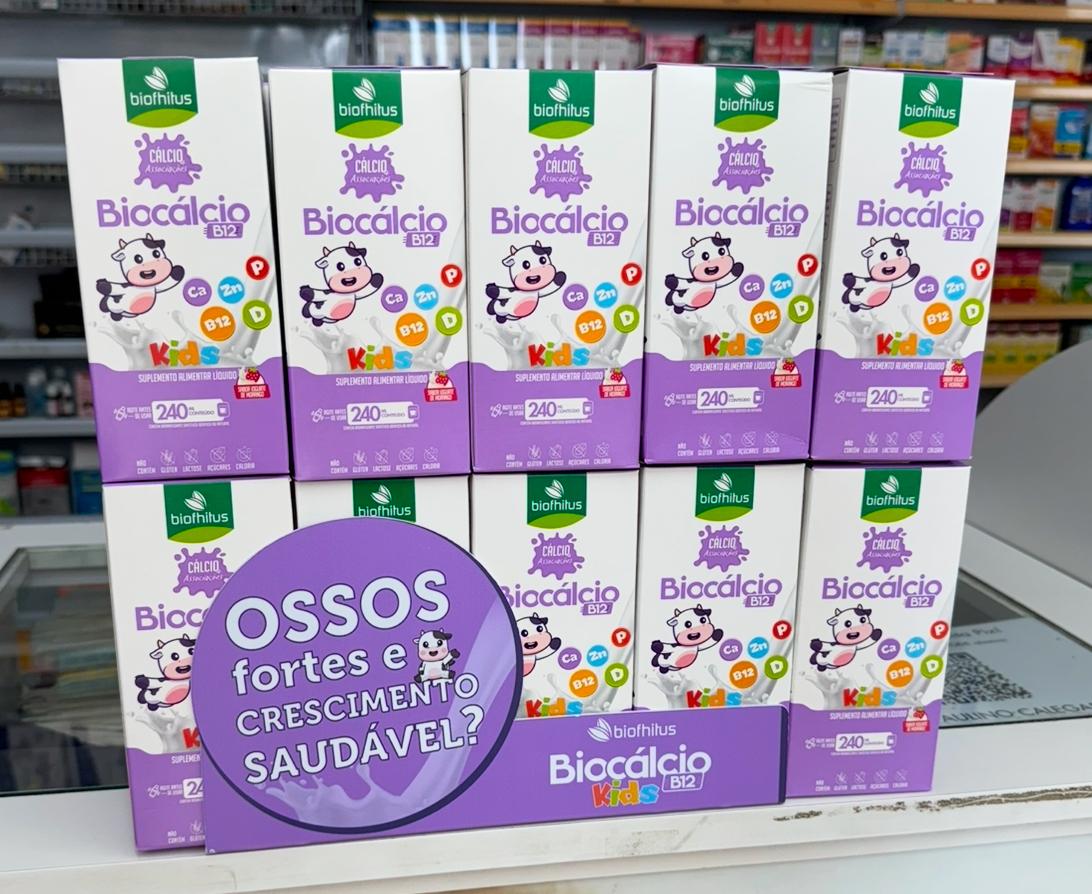 Monte seu  KIT NEUROVENDAS nos PONTOS QUENTES  e ACELERE seus            resultados!
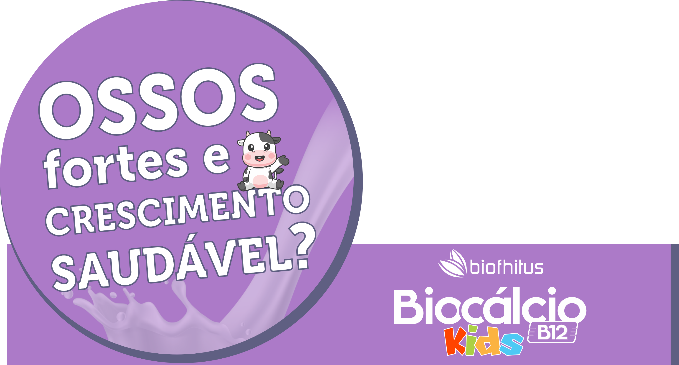 Sugestão de venda R$39,99
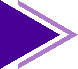 Sugestão de repasse balconista R$ 10,00
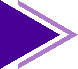 ,
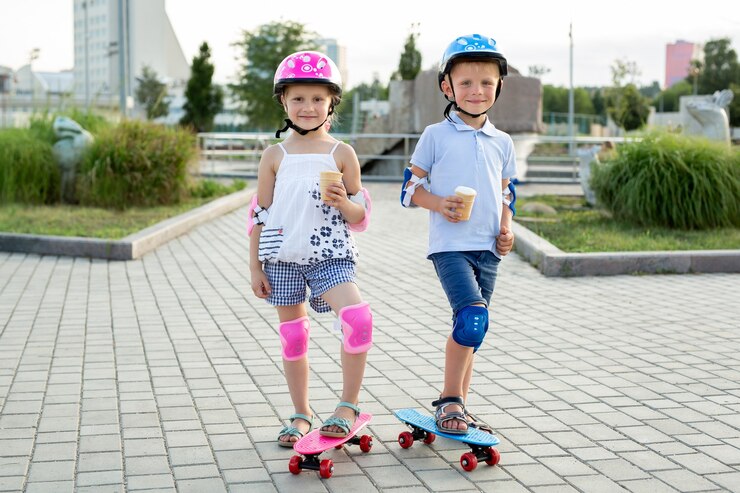 Acelerador de Vendas 
Treinamento Express
Associar com a venda de medicamentos infantis como Predsin, Novalgina, Alivium, Tylenol, Amoxicilina, vermífugos, gripes, resfriados, infecções, etc...
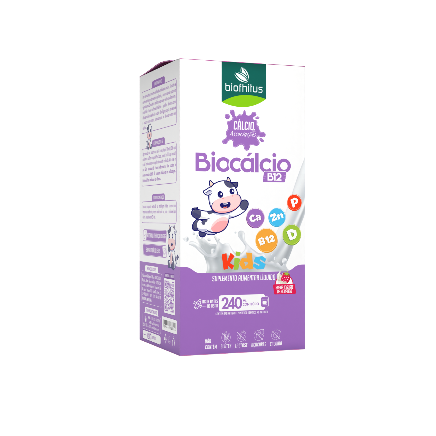 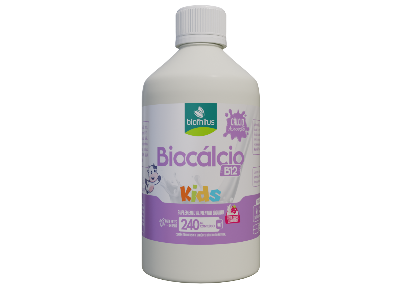 Valor Sugerido
R$ 39,99
A partir de 4 anos
Balconista, utilize as perguntas chave durante o atendimento para identificar as necessidades do cliente e associar ao seu tratamento.
1) Seu filho consegue se alimentar de 5 a 7 tipos de frutas e vegetais todos os dias? SIM ou NÃO?
     Você gostaria de melhorar este aspecto da saúde dele? SIM ou NÃO?
2) Mamãe/Papai, você sabia que os medicamentos que você esta levando diminuem o apetite do seu filho e dificultam a alimentação saudável durante o tratamento? SIM ou NÃO?

 Você gostaria de melhorar este aspecto da saúde dele? SIM ou NÃO?
3) Mamãe/Papai, você sabia que melhorar a alimentação do seu filho pode melhorar o desempenho dele nos estudos?
 SIM ou NÃO? Você gostaria de melhorar este aspecto da saúde dele? SIM ou NÃO?
Eu tenho um produto completo  para seu filho(a), é o Biocálcio B12 Kids,  ele possui os principais nutrientes que seu filho necessita para  desenvolvimento, crescimento, fortalecimento  ósseo e dos dentes do seu filho!
PRODUTO:
PREMIAÇÃO BALCONISTA:
DIA DO MÊS